CHESS-2-AMS encoding and data out10 May 2016
P. Caragiulo, H. Grabas, J. J. John
Outline
Reminder of how CHESS-2-AMS processes and encodes hits

How the Serializer works and the data out format of CHESS-2-AMS
2
CHESS-2-AMS Architecture (reminder)
This is the block diagram for a single array (1 array out of the 3 in total)
Column Decoder
128 x 32
pixels
Half Comparator,
Latch & Strip encoding
Hit Encoding
Global DACs
Matrix
Pointers
SACI
Control Logic
Global Registers
Row Decoder
Serializer
LVDS TX/RX
Acquisition
Encoding
Reminder, pixels are organised as:
     128 strips, containing 32 pixels each
     or 128 rows x 32 columns
Configuration and Calibration
Read-out
3
CHESS-2 Data Flow – 1/4
This is a basic reminder of the high-level data flow.
Later slides will review the details of the data format at each step.
Column Decoder
128 x 32
pixels
Half Comparator,
Latch & Strip encoding
Hit Encoding
Global DACs
Matrix
Pointers
SACI
Control Logic
Global Registers
Row Decoder
Serializer
LVDS TX/RX
1) the pixels detect hits which are over a threshold
4
CHESS-2 Data Flow – 2/4
Column Decoder
128 x 32
pixels
Half Comparator,
Latch & Strip encoding
Hit Encoding
Global DACs
Matrix
Pointers
SACI
Control Logic
Global Registers
Row Decoder
Serializer
LVDS TX/RX
1) the pixels detect hits which are over a threshold
2) strip encoding represents the hits occurring on each strip
5
CHESS-2 Data Flow – 3/4
Column Decoder
128 x 32
pixels
Half Comparator,
Latch & Strip encoding
Hit Encoding
Global DACs
Matrix
Pointers
SACI
Control Logic
Global Registers
Row Decoder
Serializer
LVDS TX/RX
1) the pixels detect hits which are over a threshold
2) strip encoding represents the hits occurring on each strip
3) hit encoding reduces the data to the first 8 hits among the 128 rows and identifies which strips were hit
6
CHESS-2 Data Flow – 4/4
Column Decoder
128 x 32
pixels
Half Comparator,
Latch & Strip encoding
Hit Encoding
Global DACs
Matrix
Pointers
SACI
Control Logic
Global Registers
Row Decoder
Serializer
LVDS TX/RX
1) the pixels detect hits which are over a threshold
2) strip encoding represents the hits occurring on each strip
3) hit encoding reduces the data to the first 8 hits among the 128 rows and identifies which strips were hit
4) the hit encoding is serialized, then transmitted off-chip using LVDS
7
Strip encoding
mean 0
mean 1
This first stage of encoding represents the state of each of the 128 strips (rows) as 7 bits in all: 
The first hit in a strip appears as a 5-bit column address. First means the column with the lowest column address, or left-most column containing a hit.
This is followed by a 1-bit flag to indicate if there were any more hits within a strip.
There is also a 1-bit hit/no hit indicator – this is an internal signal to the next block.
An example with 4 hits in the array of pixels:
Hit/no hit (internal signal)
column
address
(5 bits)
Multiple hit flag
msb
lsb
column 0
column 1
column 2
column 3…
…column 31
interpretation:
row 0
no hits
no hits
row 1
1 hit in col 2
row 2
hit
row 3
no hits
row 4
no hits
row 5
no hits
no hits
row 6
no hits
row 7
128 rows = 128 strips
row 8
no hits
row 9
1 hit in col 31
hit
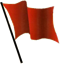 row 10
see * below
hit
hit
no hits
row 11
no hits
(etc.)
no hits
no hits
no hits
* = 1st hit was in col 0, + there was at least 1 more hit in this row
32 columns = 32 pixels in each strip
8
Hit encoding
mean 0
mean 1
The second stage of encoding sparsifies the strip data: 
The strip-encoded data is checked for each of the 128 strips
The first 8 hits seen within the array, starting from row 0 at the top of the array, down to row 127 at the bottom, are encoded to output as 13 bits:         multiple hit flag (1 bit) + column address (5 bits) + row address (7 bit)
or
or
or
or
or
or
or
or
or
or
or
or
or
or
add
add
add
add
add
add
add
add
add
add
add
add
add
add
skip
skip
skip
skip
skip
skip
skip
skip
skip
skip
skip
skip
skip
skip
These bits are ordered to match the Serializer’s memory.
Hit/no hit (internal signal)
column
address
(5 bits)
Multiple hit flag
msb
lsb
Multiple hit flag
interpretation:
Output bus 8x13 bits
column address (5 bits)
strip (row) address (7 bits)
row 0
row 1
row 2 had 1 hit in col 2
= 1st write to memory
row 2
1
row 3
msb
msb
lsb
lsb
row 4
row 5
row 6
row 7
row 9 had 1 hit in col 31
= 2nd write to memory
row 8
row 9
2
row 10 had its 1st hit in col 0, 
+ there was at least 1 more hit within row 10
= 3rd write to memory
row 10
3
row 11
column address (5 bits)
strip (row) address (7 bits)
row 12
row 13
Multiple hit flag
(etc.)
Memory
9
Storage and output of encoded hits - 1/3
mean 0
mean 1
The hit-encoded data is placed in a memory for the Serializer to stream out.

The memory format is 8 bits x 13 bits/hit as shown below. There is also a 14th internal bit for each hit, Data Valid. This is effectively 14 rows x 8 columns. 

The Serializer’s memory operates as follows:
During an initial reset phase, all 14 x 8 bits are cleared to zero, including the Data Valid bits.
Then, as the first 8 hits are identified, for each of the 8 hit memories, Data Valid is set to 1 when the hit encoding circuit writes to that memory. 
Each row is served by an LVDS driver. The memory is emptied (clocked out) using a 320MHz clock.
Data Valid’s purpose is to distinguish between these two cases:
Multiple hit flag
Internal Data
Valid bit
column address (5 bits)
strip (row) address (7 bits)
interpretation:
Data Valid is 0 => this hit memory does not contain a real hit.  So this memory is empty and there were fewer than 8 hits for this cycle.
Data Valid is 1 => row 0 had 1 hit in column 0
10
Storage and output of encoded hits – 2/3
mean 0
mean 1
Continuing with the example of the 4 hits shown on earlier slides, the hits are written to memory and serialized as follows:
Multiple hit flag
Internal Data
Valid bit
column address (5 bits)
strip (row) address (7 bits)
First write to memory
Second write to memory
Third write to memory
msb
msb
lsb
lsb
Outs<0> = Sync/Data Valid
LVDS Driver
LVDS Driver
LVDS Driver
LVDS Driver
LVDS Driver
LVDS Driver
LVDS Driver
LVDS Driver
LVDS Driver
LVDS Driver
LVDS Driver
LVDS Driver
LVDS Driver
In this example, there are only 3 strips which are reporting hits, so the remaining 5 memory slots are not written and their Data Valid bits are 0.
Outs<1> = Multiple hit flag
Outs<2> = Col<4>
Outs<3> = Col<3>
Outs<4> = Col<2>
Outs<5> = Col<1>
Outs<6> = Col<0>
Outs<7> = Row<0>
Outs<8> = Row<1>
Outs<9> = Row<2>
Outs<10> = Row<3>
Outs<11> = Row<4>
Outs<12> = Row<5>
Outs<13> = Row<6>
LVDS Driver
LVDS clock, 320 MHz
320 MHz clock
LVDS Receiver
Serializer
11
Storage and output of encoded hits – 3/3
mean 0
mean 1
Serializer memory contents:
Output waveforms:
Outs<0>
Internal Data Valid bit
Multiple hit flag
Outs<1>
Outs<2>
msb
Outs<3>
Outs<4>
column address (5 bits)
Outs<5>
Outs<6>
lsb
Outs<7>
lsb
Outs<8>
Outs<9>
Outs<10>
strip (row) address (7 bits)
Outs<11>
Outs<12>
Outs<13>
msb
Clock(320 MHz)
3.125ns
25ns – one complete readout cycle
eighth hit
sixth hit
fifth hit
fourth hit
third hit
second hit
first hit
2
31
0
0
0
0
0
0
Col addr
seventh hit
2
9
10
0
0
0
0
0
Row addr
12
these just summarise the values of the Outs<*> outputs